Paris, 6 novembre 2019
Jouer et apprendre pourquoi recourir au jeu ?
GILLES BROUGERE
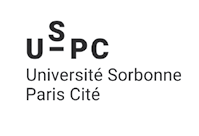 Préambule : variété des jeux
Préambule : Différents niveaux d’usage
Le jeu comme matériel
Le jeu comme système d’action
Le jeu comme activité, JOUER
Préambule : Le pentagone ludique
Second degré
Frivolité
Décision
Incertitude
Mécanismes de décision
© Gilles Brougère
4
Préambule : un jeu pour qui ?
Le point de vue du concepteur
Le point de vue de l’acteur (du joueur potentiel)
Le point de vue des acteurs
Le point de vue de l’observateur
Jouer pourquoi ?
Jouer pour motiver
Qu’est-ce qui motive dans un jeu ?
La ruse ou l’apparence du jeu
Jouer pour s’engager
Le jeu comme structure ou dispositif qui favorise l’engagement (lié à l’importance de la décision mais pas seulement, tous les aspects du jeu y contribuent)
Jouer pourquoi ?
Jouer pour proposer une expérience de second degré, une fiction
Le cinéma a-t-il besoin du jeu pour cela ?
Jouer pour laisser l’initiative et la décision à l’acteur
Il est parfois difficile de donner du pouvoir à l’élève
Jouer pourquoi ?
Jouer pour développer une expérience forte 
Il peut s’agir de l’expérience optimale ou flow de Mihaly Csikszentmihalyi mais pas seulement
Ce qui est visé c’est l’expérience produite par le jeu pas le jeu lui-même
Jouer pour rester dans le frivole
Derrière la question du divertissement
Jouer pourquoi ?
Jouer pour être dans l’incertitude
Pas un objectif très fréquent dans une perspective éducative
Jouer pour rencontrer des règles
Confusion entre consignes et règles du jeu
Jeu contexte ou vecteur
Jeu contexte
Ce qui importe c’est le contenu qui est transmis, le jeu est secondaire. Le même contenu pourrait utiliser un autre dispostif
Jeu vecteur
Le jeu en lui-même est pris en compte et le contenu serait différent s’il passait par un autre dispostif
Ne pas jouer parce que
C’est à prendre au premier degré
L’on ne décide pas vraiment
Les règles deviennent des consignes
L’activité devient sérieuse (a des conséquence)
L’incertitude est réduite
Des jeux qui n’en sont pas vraiment
Mise en forme éducative du jeu
Le jeu peut être l’objet d’une attention éducative, d’une mise en forme éducative plus ou moins importante (dimension de formalisation) selon différentes modalités
Supposer que le jeu est éducatif et lui donner une place sans plus : la formalisation est indirecte par l’insertion dans un espace éducatif, mais elle peut affecter le jeu (organisation spatio-temporelle, matériel)
Mise en forme éducative du jeu
Analyser la dimension éducative d’un jeu et l’introduire pour cela tout en le maintenant comme jeu. La formalisation est dans l’analyse. 
Ces deux premières dimensions relèveraient ce que l’on peut appeler une éducation informelle
Mise en forme éducative du jeu
Le jeu est introduit sans modification mais suivi d’un temps de débriefing pour, par exemple, analyser ce qui a été appris. Il s’agit d’une formalisation indirecte
Le jeu est modifié à la marge pour l’intégrer dans l’espace éducatif
Le jeu est modifié de façon conséquente pour s’assurer de la poursuite des objectifs pédagogiques visés [domaine du jeu (play) sérieux]
Mise en forme éducative du jeu
Le jeu est créé en fonction d’un objectif éducatif précis : on sort du monde du jeu pour créer un hybride. [Le jeu (game) sérieux comme hybride]
On peut par exemple, s’interroger sur la place du jeu en relation avec la distinction mécanisme/thématique et l’idée que l’on pourrait récupérer la mécanique avec un autre contenu sans mettre en danger la dimension ludique. Or la dimension ludique renvoie à l’articulation des deux dimensions, mécanisme et thème.
Mise en forme éducative du jeu
Transformer un exercice pour lui donner une dimension ludique (gamification)
Utiliser le terme « jeu » pour évoquer un exercice sans qu’il n’y ait aucune transformation

Il s’agit d’un continuum
Continuum jeu et éducation
Jeu        Jeu complété     jeu adapté            Hybride 	Gamification       Dénomination
Coin 	 Débriefing	Version		  Jeu sérieux	    Exercice 		Appeler jeu
jeu 					scolaire		  Jeu éducatif	     transformé	          un exercice
Maternelle			de Minecraft
Conclusion
Ludique et jeu, de la confusion des termes
Il n’y a pas lieu de récuser une pratique, il s’agit de pouvoir analyser ce que l’on fait
Pourquoi un jeu ? Pourquoi un hybride ? Pourquoi gamifier ?